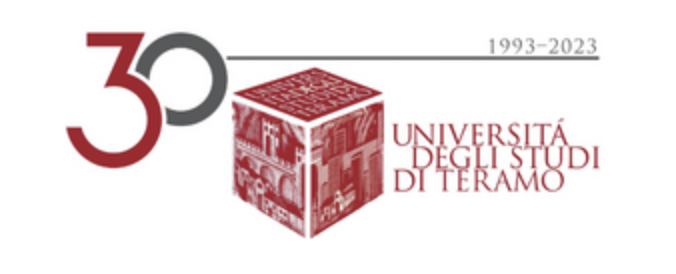 Diritto del lavoro europeo Prof. Dr. Alessandro Nato
Lezione 11
Il distacco dei lavoratori – Parte A
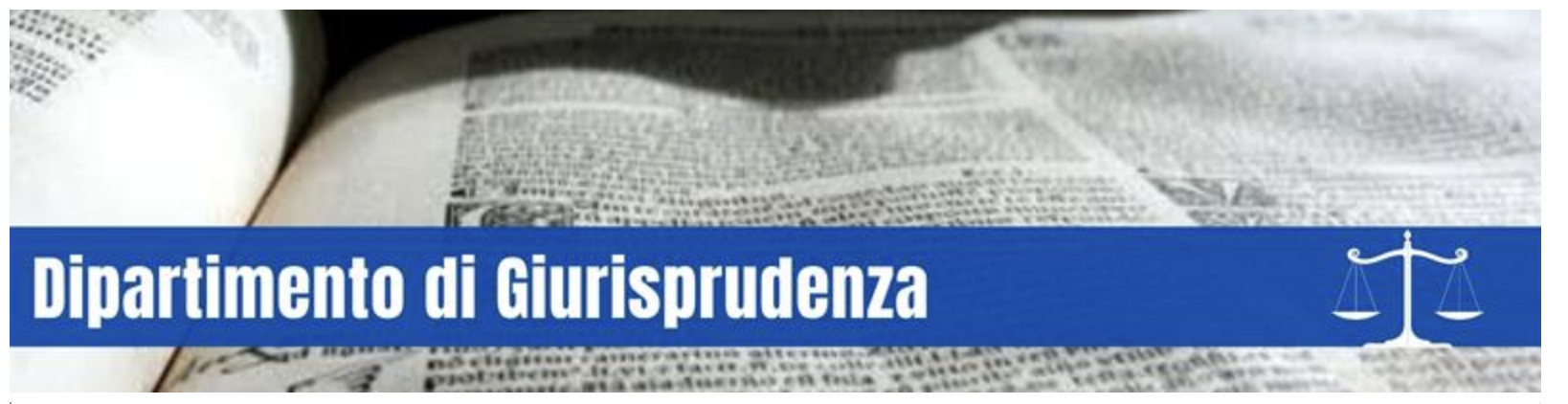 Problematiche inerenti il distacco dei lavoratori
Problema della legge applicabile.
Eliminare le incertezze caso per caso:
Direttive: codifica giurisprudenza della Corte di giustizia
Attori in gioco:
Imprese/datori di lavoro
Lavoratori
Amministrazioni nazionali di controllo
Esigenza di contemperare due importantissimi interessi pubblici:
Tutela dei lavoratori
Libertà di prestazione dei servizi da parte delle imprese
Direttiva 96/71/CE relativa a distacco dei lavoratori nell’ambito di una prestazione dei servizi
Obiettivi direttiva 96/71/CE: 
Disciplinare le attività di impresa o libero-professionali.
Facilitare la libera prestazione dei servizi tradizionali delle imprese UE che distaccano temporaneamente i loro dipendenti per eseguire lavori nel territorio di uno Stato membro diverso dallo Stato membro in cui sono abitualmente occupati.
Direttiva di coordinamento non di armonizzazione: condizioni di lavoro rimangono inalterate
La direttiva riguarda il complesso di norme poste a tutela del lavoratore distaccato
Direttiva 96/71/CE relativa a distacco dei lavoratori nell’ambito di una prestazione dei servizi
Definizione di distacco dei lavoratori: 
Il distacco dei lavoratori si verifica nelle tre ipotesi contenute nell’art. 1, par. 3, dir. 96/71/CE:
Ipotesi 1, art. 1, par. 3, let. a, dir. 96/71/CE:
Impresa intenda avvalersi della libera prestazione di servizi, distacchi in lavoratore per conto proprio o sotto la sia direzione, nel territorio di uno Stato membro, nell’abito di un contratto concluso fra impresa che lo invia e destinatario della prestazione di servizi che opera in uno Stato membro.
Ipotesi 2, art. 1, par. 3, let. b, dir. 96/71/CE:
Distacco dei lavoratori in uno Stato membro presso uno Stabilimento o una società affiliata appartenente allo stesso gruppo societario della società dalla quale detti lavoratori dipendono
Ipotesi 3, art. 1, par. 3, let. b, dir. 96/71/CE:
Cessione temporanea dei lavoratori da una impresa di lavoro temporaneo situata in uno Stato membro presso una azienda utilizzatrice avente la sede o un centro di attività nel territorio di un altro Stato membro
Direttiva 96/71/CE relativa a distacco dei lavoratori nell’ambito di una prestazione dei servizi
Definizione di lavoratore distaccato (art. 2 dir. 96/71/CE):
Il lavoratore che per un periodo limitato svolge il proprio lavoro nel territorio dello Stato membro diverso da quello nel cui territorio lavora abitualmente (par. 1).
La nozione di lavoratore è quella applicata in base al diritto dello Stato membro nel cui territorio è distaccato il lavoratore (par.2).
Direttiva 96/71/CE relativa a distacco dei lavoratori nell’ambito di una prestazione dei servizi
Condizioni di lavoro che tutti gli Stati membri sono tenuti ad assicurare ai lavoratori distaccati da uno Stato membro all’altro (art. 3. par. 1, dir. 71/CE)
Settori di regolamentazione delle condizioni di lavoro che tutti gli Stati membri sono tenuti ad assicurare ai lavoratori distaccati nel loro territorio:
a) periodi massimi di lavoro e periodi minimi di riposo;
b) durata minima delle ferie annuali retribuite;
c) tariffe minime salariali, comprese le tariffe maggiorate per lavoro straordinario; il presente punto non si applica ai regimi pensionistici integrativi di categoria;
d) condizioni di cessione temporanea dei lavoratori, in particolare la cessione temporanea di lavoratori da parte di imprese di lavoro temporaneo;
e) sicurezza, salute e igiene sul lavoro;
f) provvedimenti di tutela riguardo alle condizioni di lavoro e di occupazione di gestanti o puerpere, bambini e giovani;
g) parità di trattamento fra uomo e donna nonché altre disposizioni in materia di non discriminazione.
Direttiva 96/71/CE relativa a distacco dei lavoratori nell’ambito di una prestazione dei servizi
L’art. 3, par. 1, dir. 96/71/CE: norme di protezione minima
Le legislazioni degli Stati membri devono essere coordinate per definire un nucleo di norme vincolanti ai fini della protezione minima cui deve attenersi nel paese ospite il datore di lavoro che distacca dipendenti a svolgere un lavoro a carattere temporaneo nel territorio di uno Stato membro dove vengono prestati i servizi; che tale coordinamento può essere effettuato soltanto attraverso il diritto comunitari
Le materie elencate dall’art. 3, par. 1, dir. 96/71/CE sono disciplinate dettagliatamente da altre direttive UE (es. orario di lavoro, 93/104/CE e 2003/88/CE)
Direttiva 96/71/CE relativa a distacco dei lavoratori nell’ambito di una prestazione dei servizi
Strumenti normativi mediante i quali gli Stati membri possono imporre ai datori di lavoro che distaccano le condizioni di lavoro attinenti ai settori precedentemente elencati:
A) disposizioni legislative, regolamentari o amministrative.
B) contratti collettivi o da arbitrati dichiarati di applicazione generale.
Per contratti collettivi o arbitrati, dichiarati di applicazione generale, si intendono quelli che devono essere rispettati da tutte le imprese situate nell'ambito di applicazione territoriale e nella categoria professionale o industriale interessate.
C) In mancanza di un sistema di dichiarazione di applicazione generale di contratti collettivi di applicazione generale:
dei contratti collettivi o arbitrati che sono in genere applicabili a tutte le imprese simili nell'ambito di applicazione territoriale e nella categoria professionale o industriale interessate e/o
dei contratti collettivi conclusi dalle organizzazioni delle parti sociali più rappresentative sul piano nazionale e che sono applicati in tutto il territorio nazionale.
Direttiva 96/71/CE relativa a distacco dei lavoratori nell’ambito di una prestazione dei servizi
Parità di trattamento (art. 3, par. 8, comma 2, dir. 96/71/CE):
Gli Stati membri devono assicurare  la parità di trattamento quanto alle materie di cui al paragrafo 1, primo comma del presente articolo, fra le imprese nazionali e le imprese di altri Stati membri che si trovano in una situazione analoga.
Vi è parità di trattamento, a norma del presente articolo, quando le imprese nazionali che si trovano in una situazione analoga:
	a) sono soggette, nel luogo o nel settore in cui svolgono la loro attività, ai 	medesimi obblighi delle imprese che effettuano il distacco, per quanto 	attiene alle materie menzionate al paragrafo 1, primo comma del presente 	articolo, e
	b) sono soggette ai medesimi obblighi, aventi i medesimi effetti.
Direttiva 96/71/CE relativa a distacco dei lavoratori nell’ambito di una prestazione dei servizi
Deroghe:
Art. 3, par. 7 e 10, dir 96/71/CE: Gli Stati membri possono prevedere nella loro legislazione condizioni di lavoro che siano più favorevoli ai lavoratori. Direttive di armonizzazione ex. Art. 153 TFUE.
Precisazioni Corte di giustizia:
1) L’art. 3, par. 7 della dir. 96/71/CE non può essere interpretato nel senso che lo Stato membro ospitante può imporre alle imprese di altri Stati membri delle condizioni di lavoro che vadano al di là delle norme di protezione minima contenute all’art. 3, par. 1 della detta direttiva. Altrimenti la direttiva può essere privata di effetto utile (Laval, C-341/05, par. 80)
Direttiva 96/71/CE relativa a distacco dei lavoratori nell’ambito di una prestazione dei servizi
Deroghe:
Art. 3, par. 7, dir 96/71/CE: Gli Stati membri possono prevedere nella loro legislazione condizioni di lavoro che siano più favorevoli ai lavoratori. Direttive di armonizzazione ex. Art. 153 TFUE.
Precisazioni Corte di giustizia:
2) L’art. 3, par. 7, dir. 96/71/CE mira a salvaguardare l’applicazione ai lavoratori distaccati di condizioni più favorevoli, nelle materie menzionate all’art. 3, par. 1, di cui questi lavoratori già beneficiassero in forza della legislazione e i contratti collettivi vigenti nello Stato membro di provenienza (Laval, C-341/05, par. 80 e 81 e Ruffert, C-346/06, par. 33 e 34)
Direttiva 96/71/CE relativa a distacco dei lavoratori nell’ambito di una prestazione dei servizi
Deroghe:
Art. 3, par. 10, dir 96/71/CE:
La presente direttiva non osta a che gli Stati membri, nel rispetto del trattato, impongano alle imprese nazionali ed a quelle di altri Stati, in pari misura:
condizioni di lavoro e di occupazione riguardanti materie diverse da quelle contemplate al paragrafo 1, primo comma del presente articolo laddove si tratti di disposizioni di ordine pubblico;
condizioni di lavoro e di occupazione stabilite in contratti collettivi o arbitrati a norma del paragrafo 8 riguardanti attività diverse da quelle contemplate dall'allegato.
Direttiva 96/71/CE relativa a distacco dei lavoratori nell’ambito di una prestazione dei servizi
Deroghe:
Considerando n. 20, dir 96/71/CE:
la presente direttiva non interessa gli accordi conclusi dalla Comunità con paesi terzi né le normative degli Stati membri relative all'accesso ai loro territori da parte di prestatori di servizi di paesi terzi; che la presente direttiva lascia inoltre impregiudicate le legislazioni nazionali relative alle condizioni di ingresso, di residenza e di occupazione per i lavoratori di paesi terzi
Direttiva 96/71/CE relativa a distacco dei lavoratori nell’ambito di una prestazione dei servizi
Cooperazione amministrativa (Art. 4): 
Ai fini dell'attuazione della presente direttiva, gli Stati membri, designano uno o più uffici di collegamento o uno o più organismi nazionali competenti.
Gli Stati membri predispongono una cooperazione tra le amministrazioni pubbliche competenti per la vigilanza sulle condizioni di lavoro e di occupazione di cui all'articolo 3. 
Tale cooperazione consiste, in particolare, nel rispondere alle richieste motivate di informazioni da parte di dette amministrazioni a proposito della cessione temporanea transnazionale di lavoratori, compresi gli abusi evidenti o presunti casi di attività transnazionali illegali.
Direttiva 96/71/CE relativa a distacco dei lavoratori nell’ambito di una prestazione dei servizi
Tutela giurisdizionale dei lavoratori:
Per far valere il diritto alle condizioni di lavoro e di occupazione garantite all'articolo 3 può essere promosso un procedimento giudiziario nello Stato membro nel cui territorio il lavoratore è o era distaccato, ferma restando, se del caso, la facoltà di promuovere, in base alle convenzioni internazionali vigenti in materia di competenza giudiziaria, un procedimento giudiziario in un altro Stato.
Direttiva 2014/67/UE
Obiettivi:
migliorare e uniformare l'applicazione nella pratica della direttiva 96/71/CE
facilitare l'esercizio della libertà di prestazione di servizi e a creare condizioni di concorrenza leale tra i prestatori di servizi, sostenendo in tal modo il funzionamento del mercato interno
prevenire e sanzionare ogni violazione ed elusione delle norme vigenti, e lascia impregiudicato l'ambito di applicazione della direttiva 96/71/CE
Prevenire i «finti distacchi»
Direttiva 2014/67/UE
Nozione di finto distacco:
Lavori eseguiti da imprese che, pur apparendo formalmente stabilite in un altro Stato membro, in realtà hanno il loro centro principale di attività nello Stato membro nel quale è effettuata la prestazione 
Prestazioni di servizi effettuate con lavoratori che non sono temporaneamente inviati da un altro Stato membro, ma che erano in realtà residenti nello Stato membro ospitante già prima dell’inizio delle esecuzione dell’opera.
Direttiva 2014/67/UE
Come valutare se una determinata situazione corrisponda a un autentico distacco di lavoratori? 
Art. 4, par. 2, dir. 2014/67/UE
Ipotesi di abuso n. 1: simulare un distacco da parte di un’impresa formalmente stabilita in un altro Stato membro (presenza soltanto formale)
Fattori per stabilire se effettivamente l’azienda è stabilita nello Stato membro a partire dal quale è disposto il distacco dei lavoratori:
Luogo in cui l'impresa ha la propria sede legale e amministrativa, domicilio fiscale o contributivo
Luogo in cui i lavoratori distaccati sono assunti
Legge applicabile ai contratti con i clienti dell’impresa,
Luogo in cui l’impresa esercita la sua attività principale e luogo in cui è impiegato il suo personale amministrativo
Numero di contratti o fatturato realizzato nello Stato di apparente stabilimento
Direttiva 2014/67/UE
Come valutare se una determinata situazione corrisponda a un autentico distacco di lavoratori? 
Art. 4, par. 3, dir. 2014/67/UE
Ipotesi di abuso n. 2: una impresa effettivamente stabilita in un altro Stato membro, impiega lavoratori residenti nello Stato membro nel quale verrà eseguita la prestazione ma li fa figurare come lavoratori distaccati dallo Stato membro in cui ha sede l’impresa stessa.
Fattori per stabilire per verificare l’effettivo distacco, ovvero il carattere temporaneo del lavoratore sullo Stato membro in cui si esegue la prestazione:
L'attività lavorativa è svolta per un periodo di tempo limitato in un altro Stato membro;
Data di inizio del distacco
il lavoratore distaccato ritorna o si prevede che riprenda la sua attività nello Stato membro da cui è stato distaccato dopo aver effettuato i lavori o prestato i servizi per i quali è stato distaccato
Natura delle attività
Rimborso delle spese di viaggio, vitto e alloggio
eventuali periodi precedenti in cui il posto è stato occupato dallo stesso o da un altro lavoratore (distaccato).
Direttiva 2014/67/UE
Esigenza di un esame individuale di ciascuna situazione di distacco dei lavoratori:
Il mancato soddisfacimento di uno o più degli elementi fattuali stabiliti ai paragrafi 2 e 3, dell’art. 4, dir. 2014/67/UE non significa automaticamente che una certa situazione non corrisponda a un distacco. 
La valutazione di tali elementi è adattata a ogni caso particolare e tiene conto delle specificità della situazione.
Direttiva 2014/67/UE
Tutela giurisdizionale dei lavoratori (Art. 11, par. 1, dir. 2014/67/UE):
Gli Stati membri devono provvedere affinché i lavoratori distaccati che ritengono di aver subito un pregiudizio in conseguenza di una violazione delle norme vigenti possano, anche nello Stato membro nel cui territorio sono o erano distaccati, ricorrere a efficaci meccanismi per denunciare direttamente i loro datori di lavoro e abbiano il diritto di proporre azioni giudiziarie o amministrative, anche dopo che abbia avuto termine il rapporto di lavoro nell'ambito del quale la presunta violazione è stata commessa.
Direttiva 2014/67/UE
Obblighi amministrativi e misure di controllo (art. 9)
Obblighi dichiarativi: informazioni necessarie ad identificare il prestatore e la prestazione dei servizi
L’impresa che distacca i lavoratori deve tenere a disposizione dell’amministrazione di controllo dello Stato ospitante almeno quattro categorie di documenti:
Contratti di lavoro
Buste paga
Cartellini orari dei lavoratori
Prove del pagamento delle retribuzioni